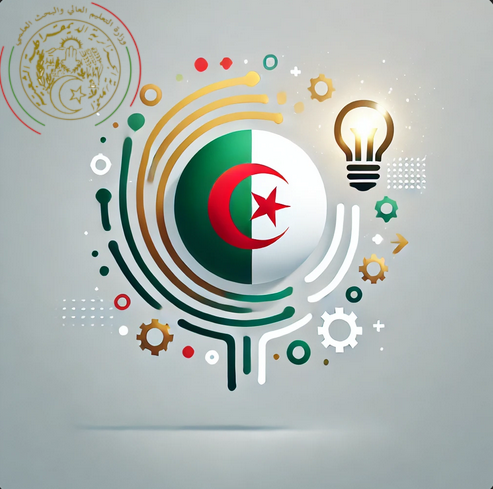 Program presentation
Citizen Entrepreneurship Competition
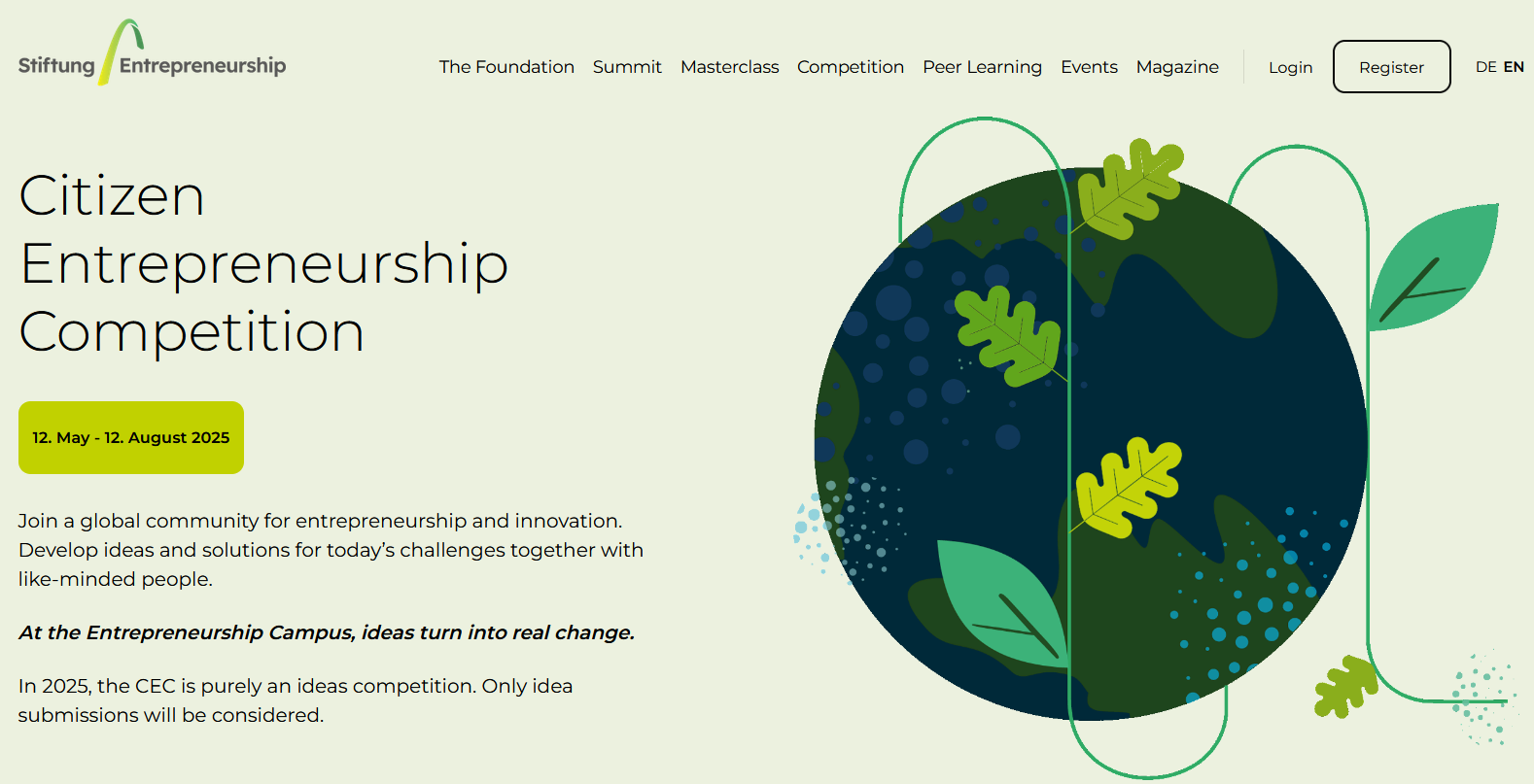 By Prof. Amal HASSAINE – KAZI TANI & Prof. Mahieddine BOUMENDJEL
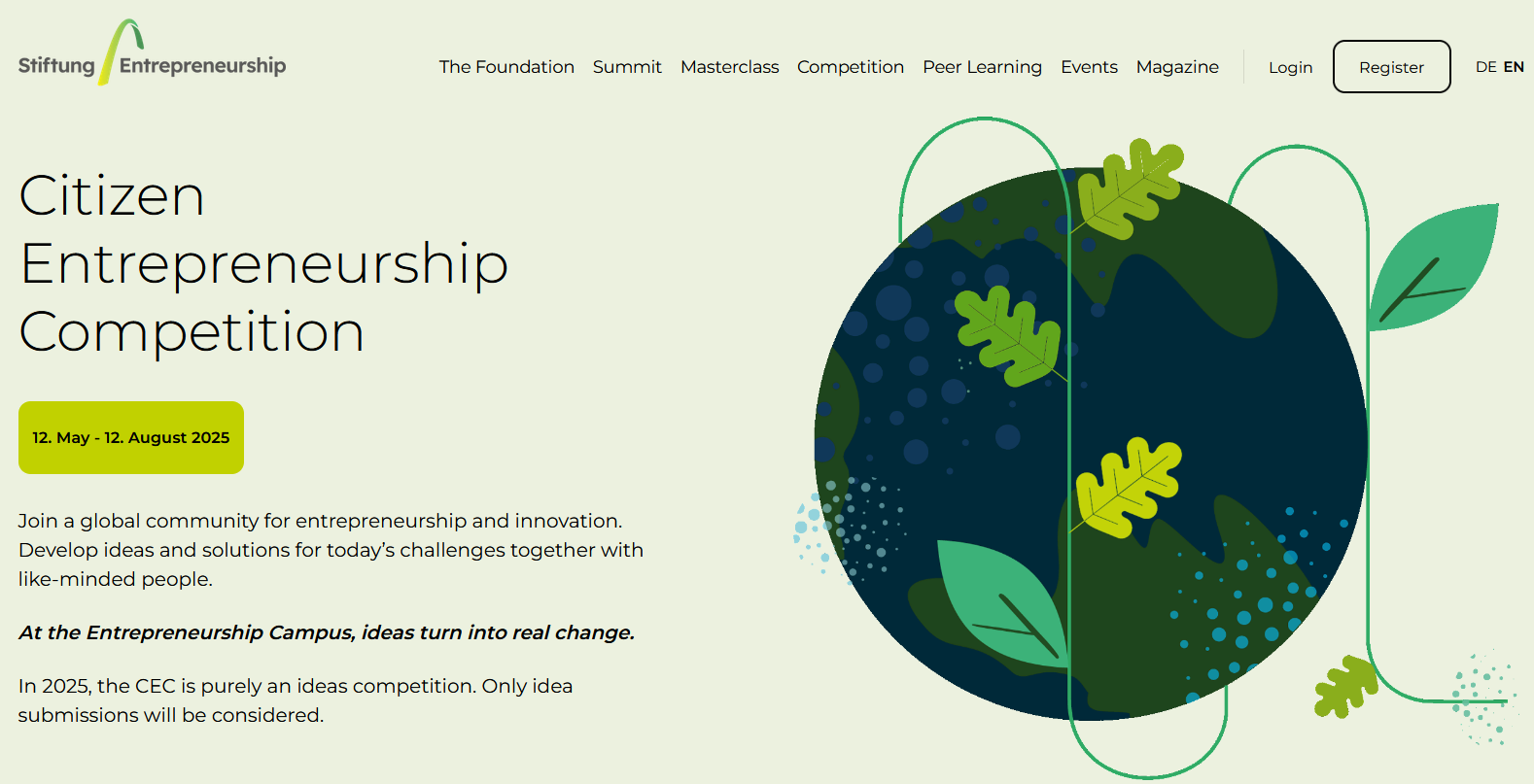 Pays d’origine
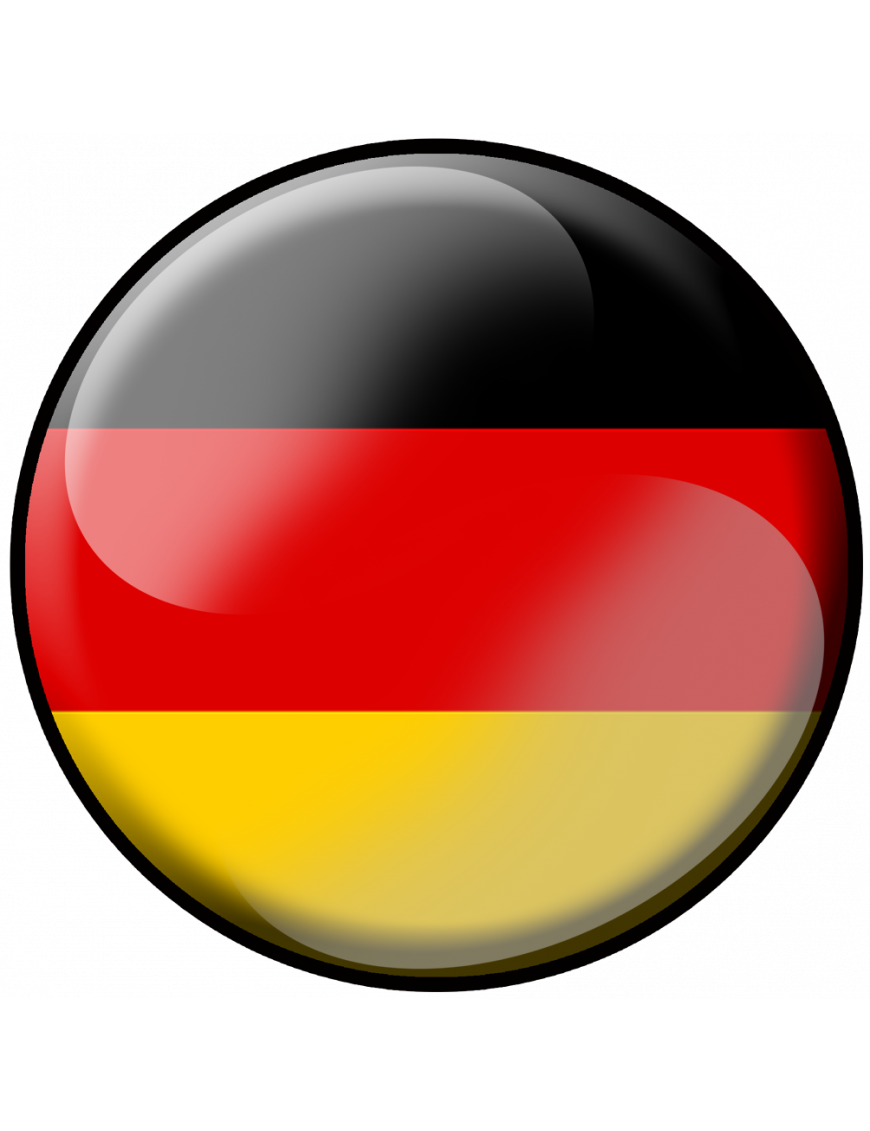 Public cible
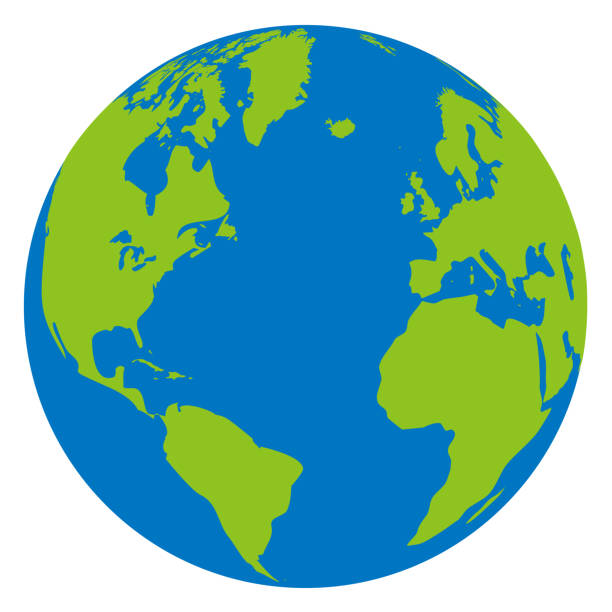 Site web
https://entrepreneurship.de/en/competition
Overview
The Citizen Entrepreneurship Competition (CEC) was launched as part of the UNESCO Programme of Action on Education for Sustainable Development during the UNESCO Youth Summit 2013.
The Citizen Entrepreneurship Competition (CEC) aims to empower entrepreneurs – especially young ones – to work for a more peaceful and sustainable world. 
Participants are invited to submit their ideas with social impact and to make a concrete commitment to one or more of the 17 UN Sustainable Development Goals (SDGs). 
Entrepreneurs from 13 years old are invited to submit their idea to participate in the CEC.
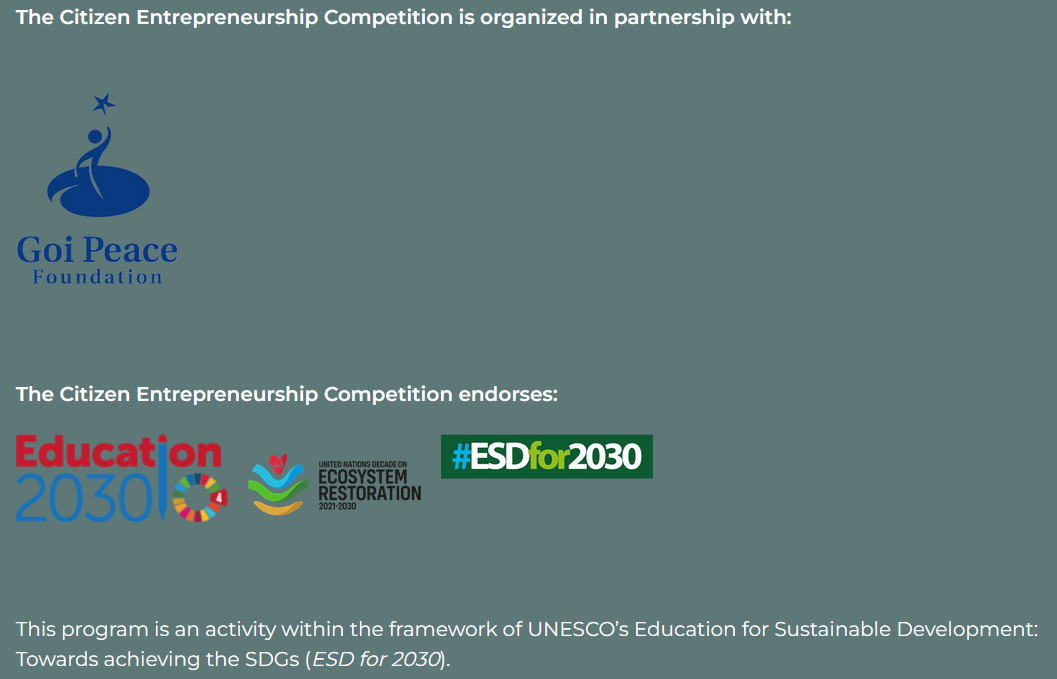 Objectives
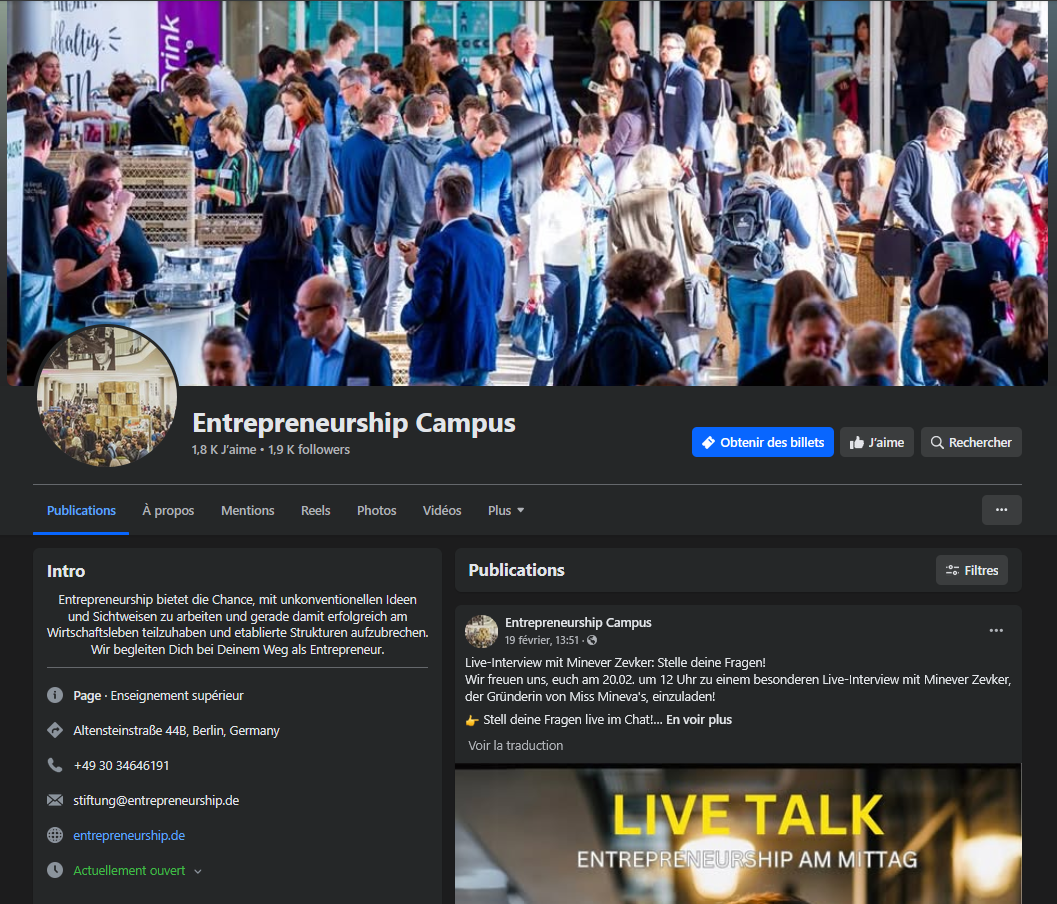 Empower entrepreneurs around the world to find innovative responses to global and/or community challenges and to work towards a more peaceful and sustainable world,
Foster a "culture of entrepreneurship and creativity »,
Promote entrepreneurial education (free courses, literature, videos and audios are available ),
Offer the opportunity to exchange and network.
https://www.facebook.com/entrepreneurship.de/
Eligibility Criteria
Ideas have to address one or more of the 17 UN Sustainable Development Goals (SDGs) 
Develop an innovative solution or proposal for a business. It may be in the conception, planning, or start-up phase, but must not yet have resulted in a start-up
Only submissions in English will be considered
Completion of both the "Brains versus Capital" and "Sustainable Entrepreneurship" courses, as well as a fully completed EDC (Entrepreneurial Design Canvas), are prerequisites for participation in the Voting Phase of the CEC.
17 UN Sustainable Development Goals (SDGs)
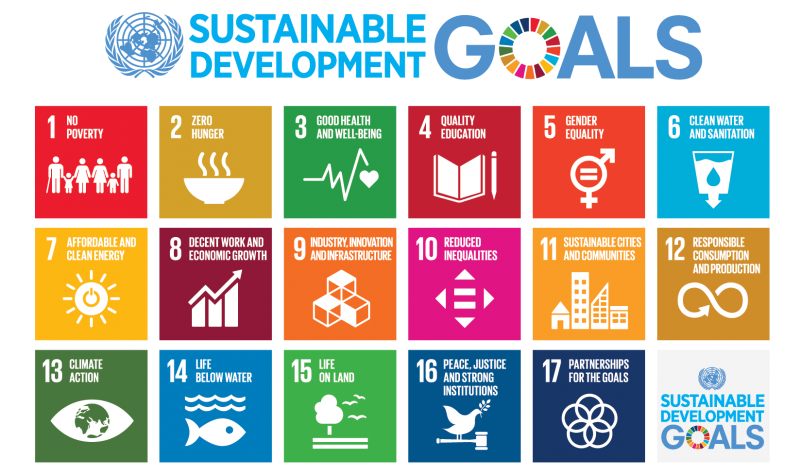 CEC Procedure
Award Criteria
🌿 Entrepreneurial vision
🍃 Feasibility
🌱 Innovation
🌍 Leadership
💚 Social impact
♻️ Sustainability
Recommandations
Fit with the CEC objectives, priorities and requirements
Submission of an « idea » and not a « project »
Develop an innovative solution or proposal for a business that addresses the SDGs
Images and videos (max. 3 minutes) are great ways to visually present an idea or project and increase the chances of getting votes. 
Check the rights for what is uploaded. Free images can be found on Unsplash and Pixabay
Consult the FAQs on the Stiftung Entrepreneurship website before any soumission : https://entrepreneurship.de/en/faq#cecfaq
Timeline
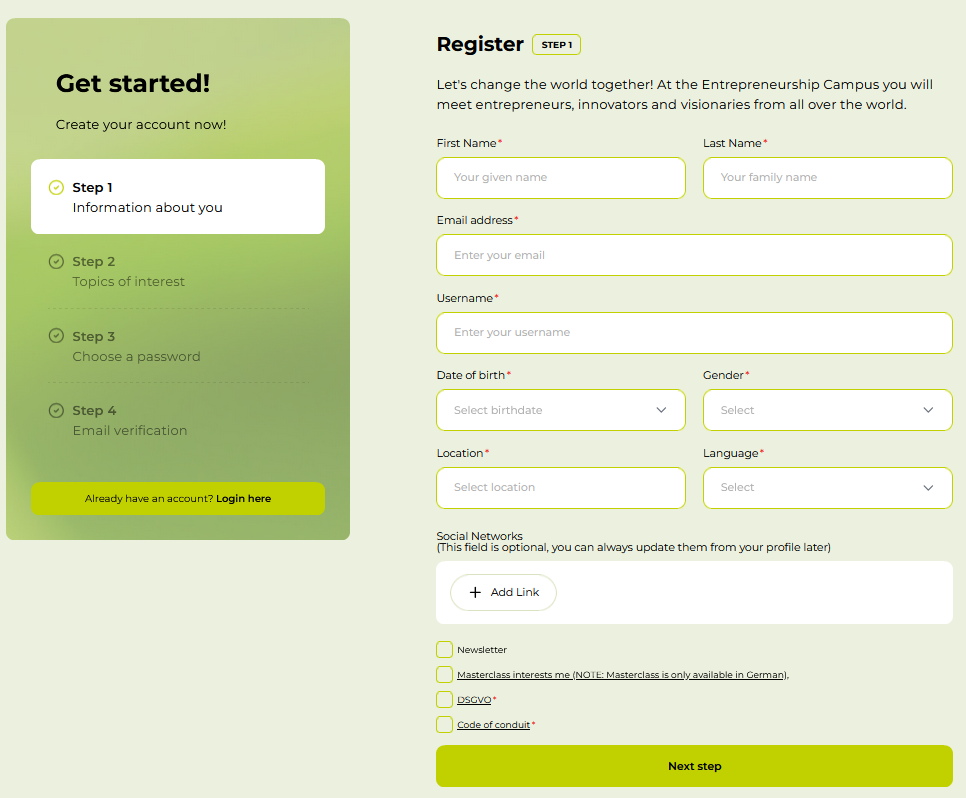 Useful links
https://entrepreneurship.de/en/stiftung-entrepreneurship
https://entrepreneurship.de/en/competition
https://entrepreneurship.de/en/competition-procedure
https://entrepreneurship.de/en/competition-judges
https://entrepreneurship.de/en/masterclass-grundungen
References
https://social.desa.un.org/issues/disability/sustainable-development-goals-sdgs-and-disability
https://entrepreneurship.de/en/competition
https://sdgs.un.org/ar
https://pixabay.com/fr/photos/merci-langues-international-5965171/